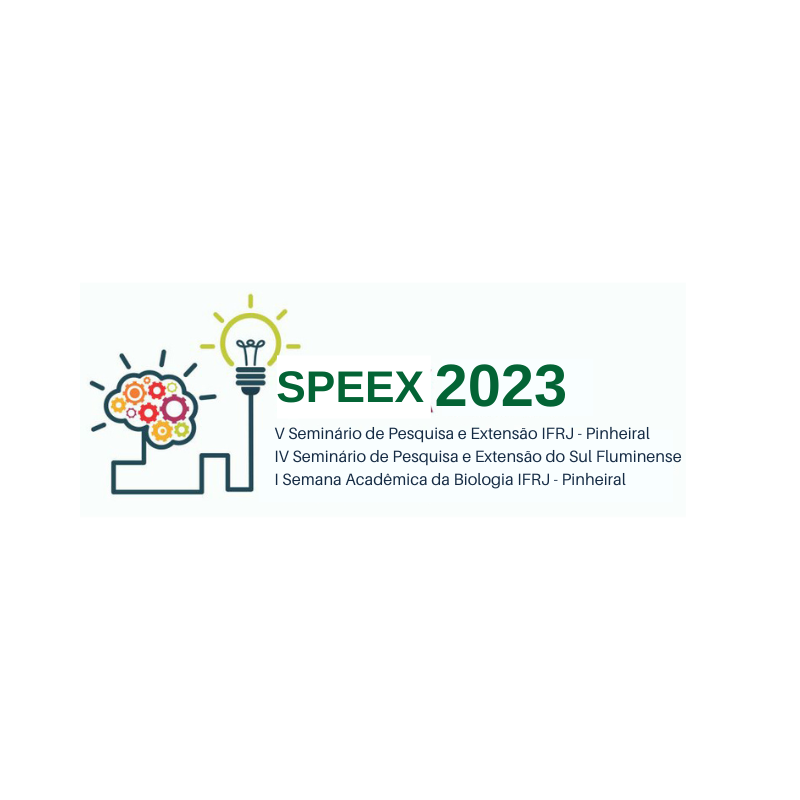 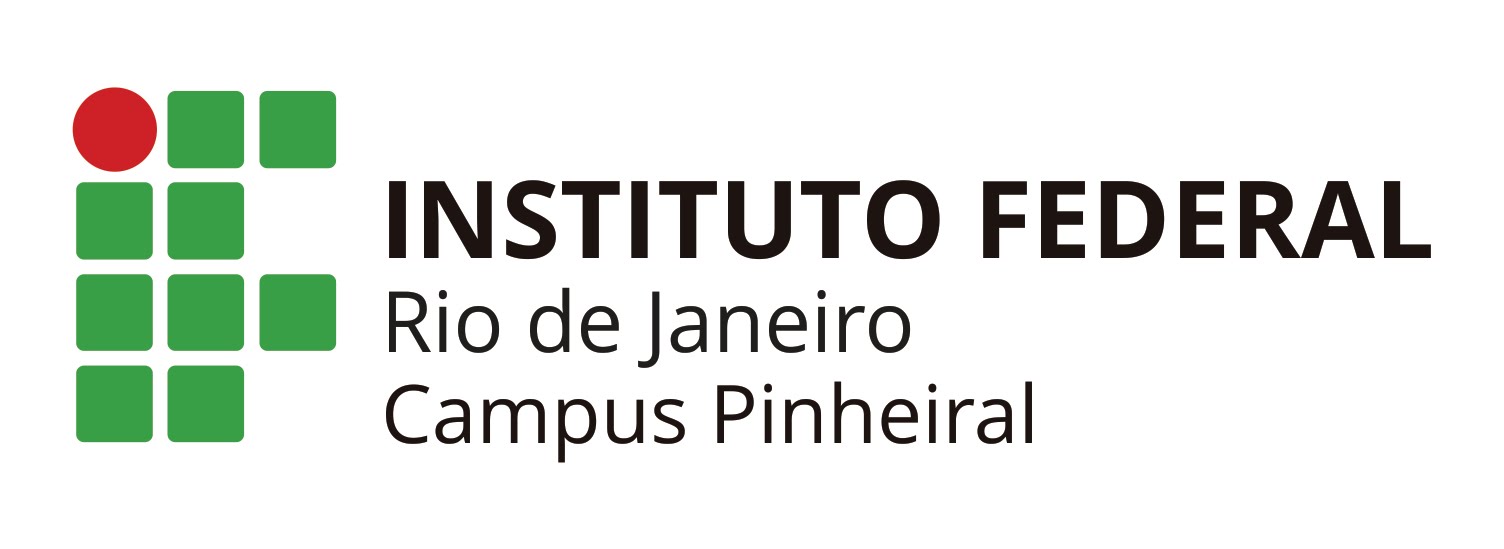 TÍTULO
SOBRENOME, Primeiro Autor1; SOBRENOME, Segundo Autor1 
1Vínculo em itálico, separados por ponto e vírgula
Introdução
Resultados e discussão
(ou resultados esperados para trabalhos em andamento)
Texto Justificado. Fonte: calibri 32
Ideal: 8 a 10 linhas



A introdução tem como objetivo apresentar a questão investigada e indicar a sua origem e relevância, situando o leitor no contexto da pesquisa realizada. Deve ser clara e objetiva, expondo, de forma sucinta, a natureza e a intencionalidade do trabalho.
Texto Justificado. Fonte: calibri 32

Descreva os resultados encontrados. Quando pertinente, faça comparações com a literatura.

Utilize texto, tabelas, imagens e demais recursos, se necessário.
Objetivo
Texto Justificado. Fonte: calibri 32

Determine, com clareza e objetividade, o seu propósito com a realização da pesquisa (mapear, identificar, levantar, diagnosticar, traçar o perfil...).
Metodologia
Conclusões 
(ou considerações finais para trabalhos em andamento)
Texto Justificado. Fonte: calibri 32

Descreva brevemente como a pesquisa foi conduzida, o caminho previsto para se alcançar os objetivos, os métodos e técnicas que foram aplicadas – explicitando: porque e para que? Que instrumentos foram utilizados ou construídos para coletar os dados e como foram analisados.
Texto Justificado. Fonte:  calibri 32
Descreva as principais contribuições que a pesquisa proporcionou.
Referências bibliográficas
De acordo com as normas da ABNT
Fonte: Calibri 25
Agradecimentos